Some were very stressed and unsure if they could pursue it or not, experiencing a feeling of failure.
Students were confused about the procedure. They appeared anxious and unclear about the steps
After talking to other faculty members, I got some positive feedback encouragement.
In the beginning, some students were not prepared for the lab procedure. However, attendance was good, and most students were ready for the lab.
Think and Feel?
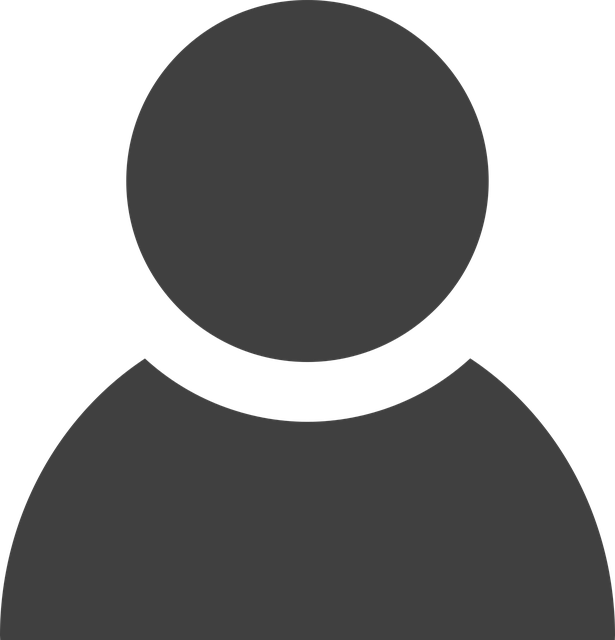 See?
Hear?
Students seemed prepared and were ready for the pre-lab quiz. Some had already created the data table and flowchart.
I was overstressed due to the high workload and the need to meet all expectations.
What does your learner...?
Say and Do?
Go through the material before the lab and come prepared.
Follow the guidelines, seek help when needed, and behave respectfully.




e text here)
Pain Points?
Gain Points?
Overloaded with other coursework, not getting enough time to focus on the lab work.
Students now appear very confident and prepared for the lab activities, exhibiting full confidence.
Students have a time management problem balancing work and school.
Received feedback from the students indicating that the review and pre-lab sessions were helpful. They gained a sense of what they needed to learn and prepare before each lab session.
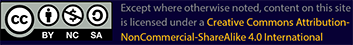 To use this document, follow these instructions
1- Go to file
2- Upload the file through PowerPoint (Microsoft) or Slide (Google)
3- Edit the Empathy Map for modification
4- Save the Empathy Map to use it later